Chapter 03Data Exploration
Dr. Steffen Herbold
herbold@cs.uni-goettingen.de
Introduction to Data Science https://sherbold.github.io/intro-to-data-science
Outline
Overview

Summary Statistics

Visualization for Data Exploration

Summary
Introduction to Data Science https://sherbold.github.io/intro-to-data-science
Goal of Data Exploration
Goal: 
Understand the basic characteristics of the data

Examples for characteristics:
Structure
Size
Completeness
Relationships
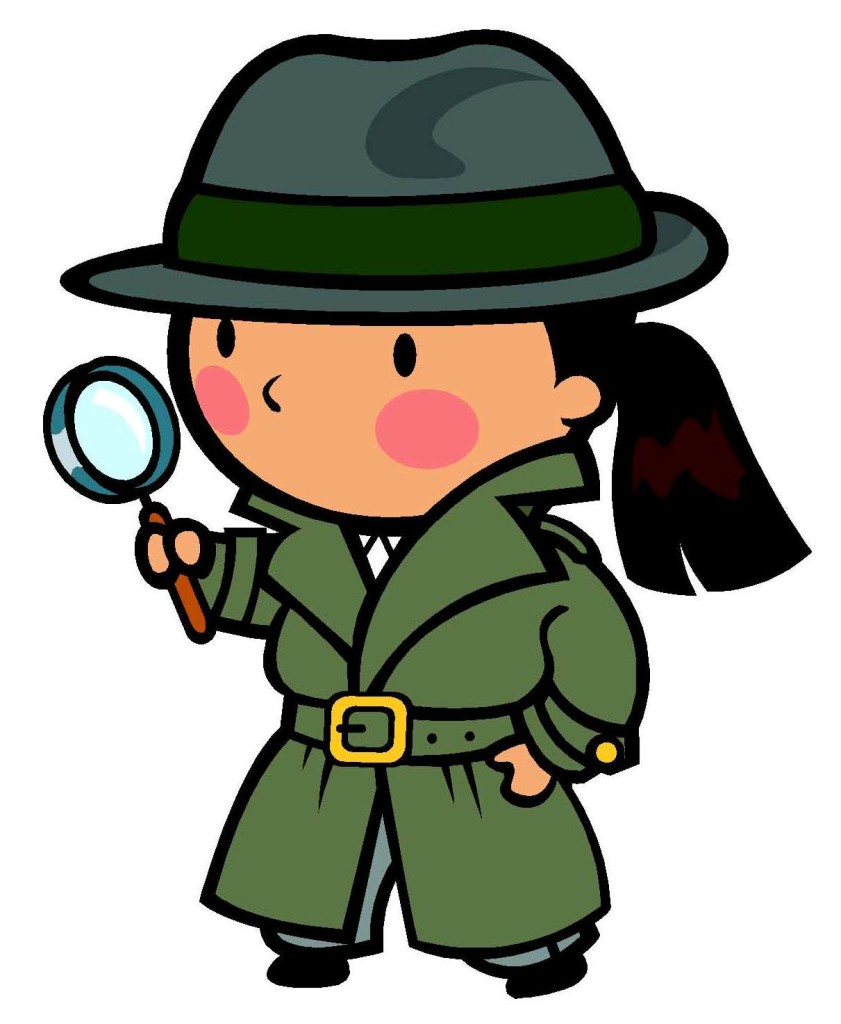 Introduction to Data Science https://sherbold.github.io/intro-to-data-science
Methods for Data Exploration
Usually interactive and semi-automated

Text editors, system calls (head/more/less), etc. to look at raw data directly
Helps to understand the structure

Statistics and visualizations to learn about distributions and relationships

Exploration should also include meta data
Feature names, trace links, etc.
Introduction to Data Science https://sherbold.github.io/intro-to-data-science
Outline
Overview

Summary Statistics

Visualization for Data Exploration

Summary
Introduction to Data Science https://sherbold.github.io/intro-to-data-science
Descriptive Statistics
Summarize data through single value
Do not predict anything about the data ( inductive statistics)

Common statistics covered in this course
Central tendency (mean/median/mode)
Variability (standard deviation, interquartile range)
Range of data (min/max)

Other important statistics
Kurtosis and skewness for the shape of distributions
More measures for central tendency, e.g., trimmed means, harmonic mean
Introduction to Data Science https://sherbold.github.io/intro-to-data-science
Central Tendency
Introduction to Data Science https://sherbold.github.io/intro-to-data-science
Variability
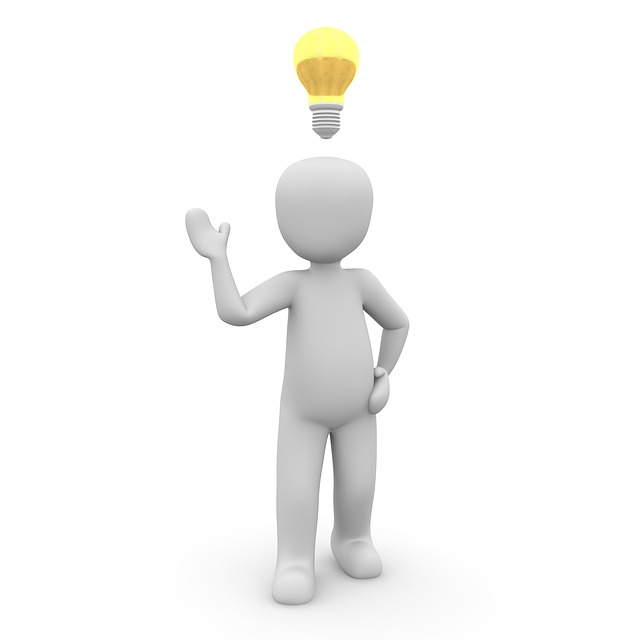 The median is the 50% percentile
Introduction to Data Science https://sherbold.github.io/intro-to-data-science
Range of data
Range for which values are observed
Can be infinite!

Minimum
Smallest observed value

Maximum
Largest observed value

May be strongly distorted by invalid data
Makes it also a good tool to discover invalid data
Introduction to Data Science https://sherbold.github.io/intro-to-data-science
Example
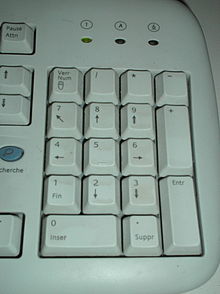 Introduction to Data Science https://sherbold.github.io/intro-to-data-science
Outline
Overview

Summary Statistics

Visualization for Data Exploration

Summary
Introduction to Data Science https://sherbold.github.io/intro-to-data-science
A Picture Says More than 1000 Words
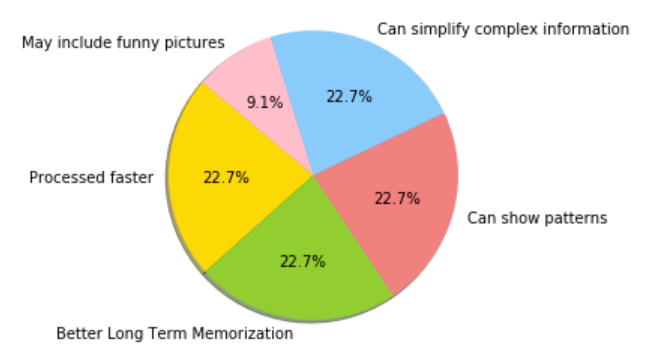 Numbers are made up and pie charts should actually be avoided
Introduction to Data Science https://sherbold.github.io/intro-to-data-science
DescriptiveDeceptive Statistics
Anscombe‘s Quartet
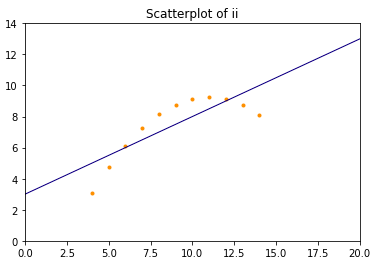 Have the same
Mean
standard deviation
correlation between x and y
linear regression
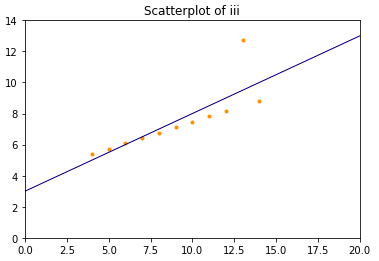 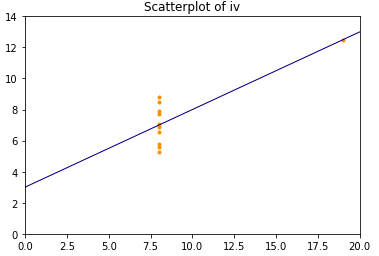 Introduction to Data Science https://sherbold.github.io/intro-to-data-science
Exploring Single Features
Looks like an artificially high value
 Groups all higher incomes
Extremley skewed
Mixture of two normals after taking the logarithm
Plots of the Boston house prices data set
http://archive.ics.uci.edu/ml/machine-learning-databases/housing/
Introduction to Data Science https://sherbold.github.io/intro-to-data-science
Boxplots
25% percentile
75% percentile
Outlier
Median
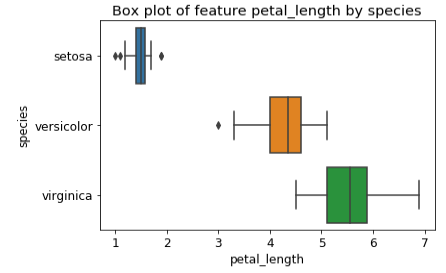 Range of data except outliers
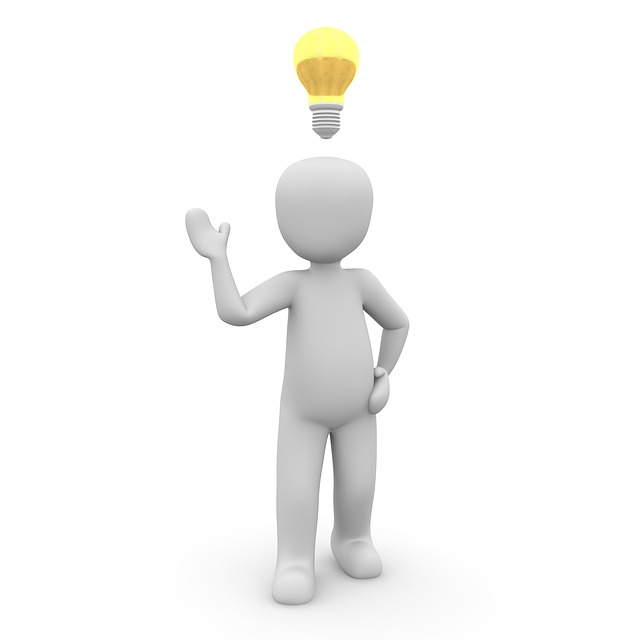 The outlier definition can change. We used „more than 1.5 times the IQR away from the 25%/75% percentile.” 
You should always check this in the package you use.
Introduction to Data Science https://sherbold.github.io/intro-to-data-science
Pairwise Scatterplots with Regressions
No correlation visible
Strong linear correlation
Histogram of data in the column
Introduction to Data Science https://sherbold.github.io/intro-to-data-science
Pairwise Plots with Classes
Good separation of blue, but green and orange are overlapping
Good separation of all three classes
Density plots of data in the column separated by classes
Introduction to Data Science https://sherbold.github.io/intro-to-data-science
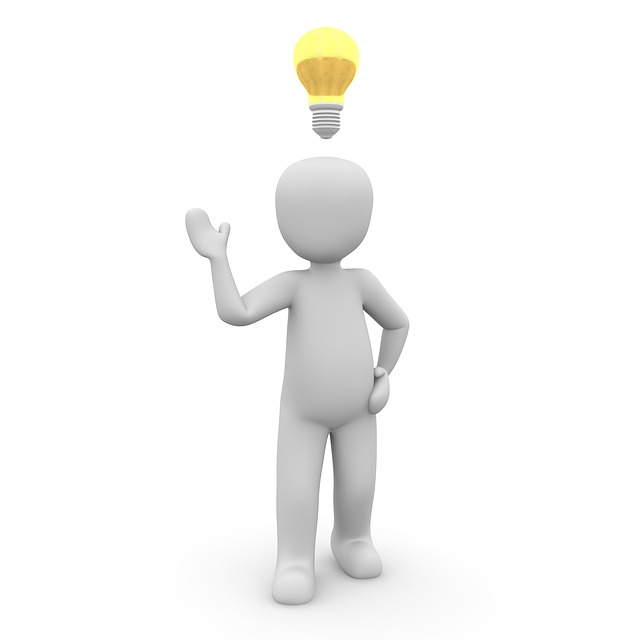 There are different correlation coefficients. We used Pearson‘s coefficient, which measures linear correlations.
Correlation Heatmap
Correlation between reasons for accidents
Colors show strength of correlation
Correlation between premiums and losses
Introduction to Data Science https://sherbold.github.io/intro-to-data-science
Hexbin Plots for Many Instances
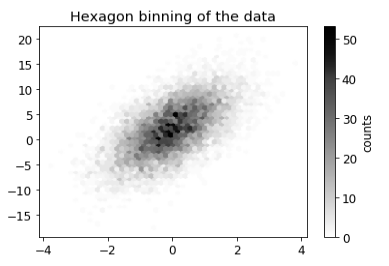 Cannot see structure due to amount of data
Hexagonal bins reveal the structure
Introduction to Data Science https://sherbold.github.io/intro-to-data-science
Line Plots for Timeseries
Range of values
Regular noise pattern  Seasonal?
Linear trend
Introduction to Data Science https://sherbold.github.io/intro-to-data-science
Outline
Overview

Summary Statistics

Visualization for Data Exploration

Summary
Introduction to Data Science https://sherbold.github.io/intro-to-data-science
Summary
Important to understand the data available

Summary statistics provide a good overview
Can be deceptive!

Visualization is a powerful way to understand data

Understanding of meta data and how domain experts understand data equally important!
Introduction to Data Science https://sherbold.github.io/intro-to-data-science